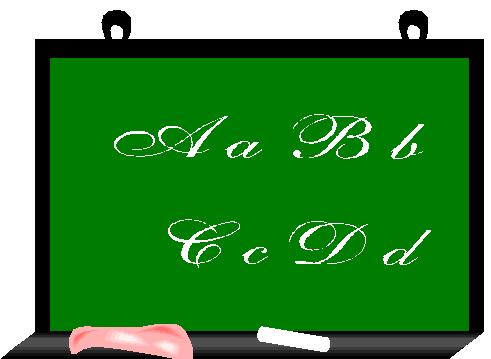 Наши достижения:
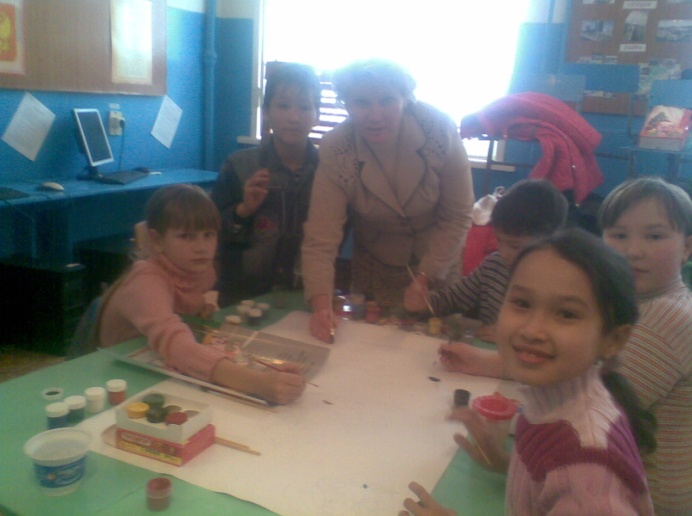 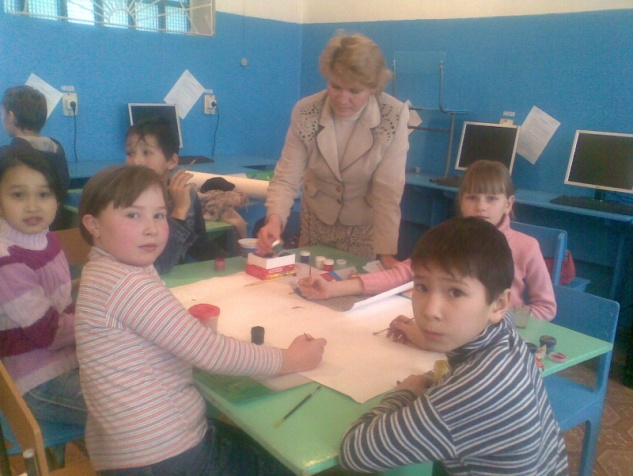 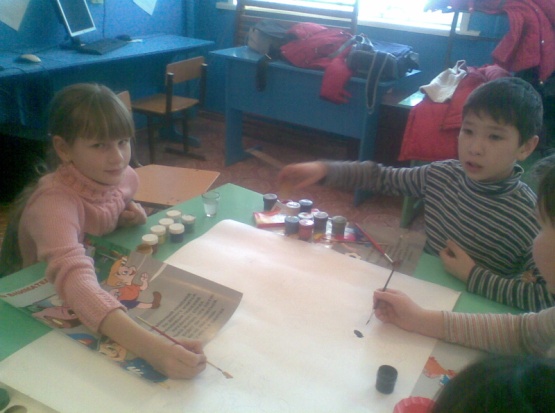 Награждены Почётной грамотой 
Отделения ГИБДД ОВД
 по Лиманскому району.
Мы участники 
районного конкурса плакатов
по правилам безопасного движения
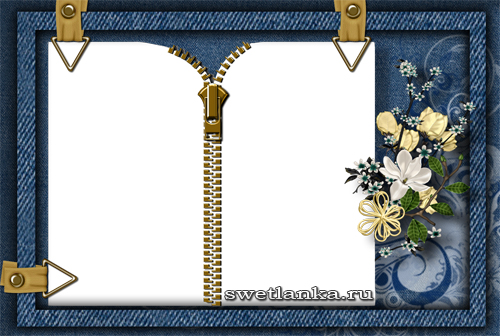 Сайт школы:
30zen-sedusite.ru
Контактный 
E-mail
a_ piv@mail.ru